Green
Red
Yellow
Colours
Blue
Pink
Orange
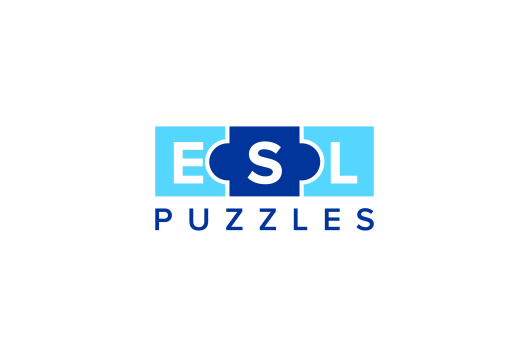 www.eslpuzzles.com
What colour is it?
Answer: red
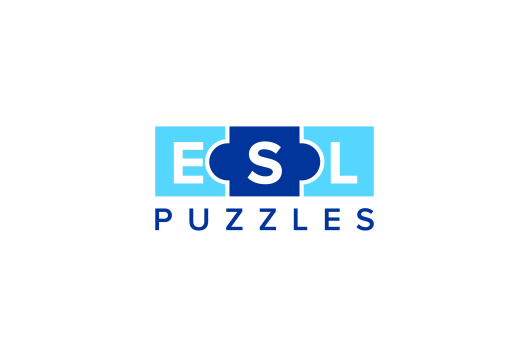 www.eslpuzzles.com
What colour is it?
Answer: orange
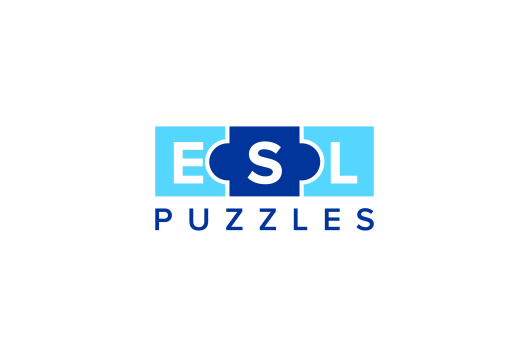 www.eslpuzzles.com
What colour is it?
Answer: yellow
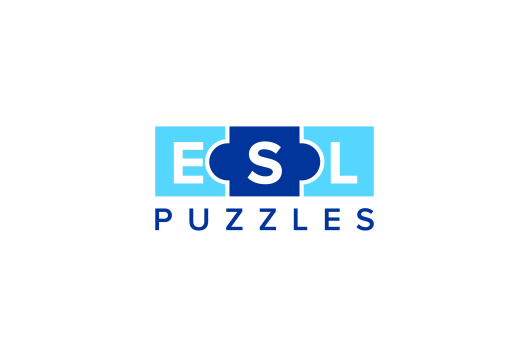 www.eslpuzzles.com
What colour is it?
Answer: green
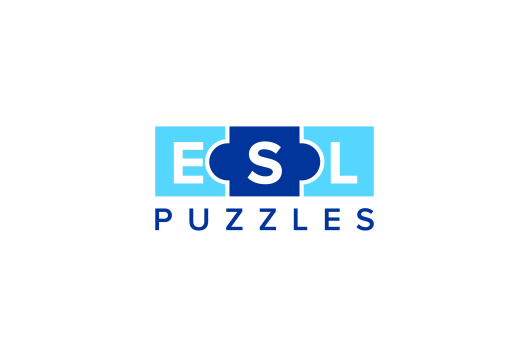 www.eslpuzzles.com
What colour is it?
Answer: blue
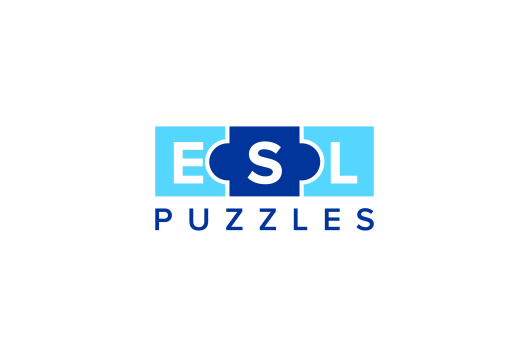 www.eslpuzzles.com
What colour is it?
Answer: purple
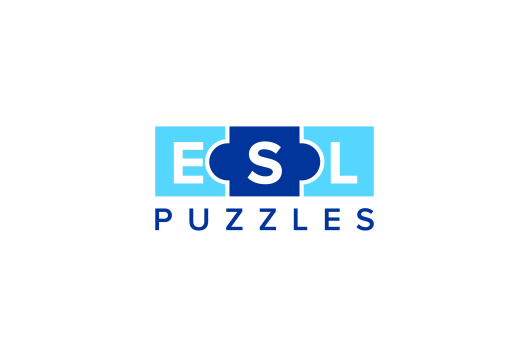 www.eslpuzzles.com
What colour is it?
Answer: pink
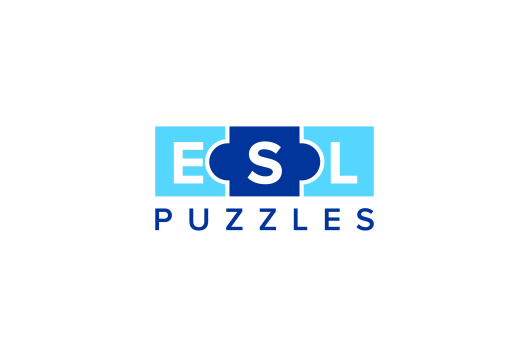 www.eslpuzzles.com
What colour is it?
Answer: grey
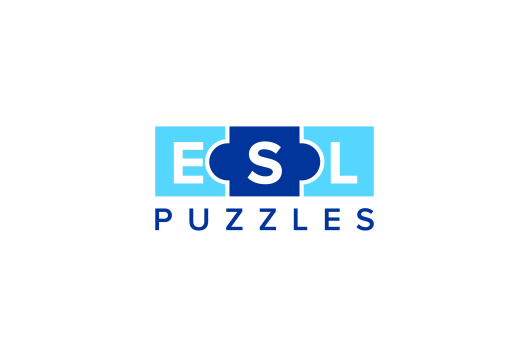 www.eslpuzzles.com
What colour is it?
Answer: white
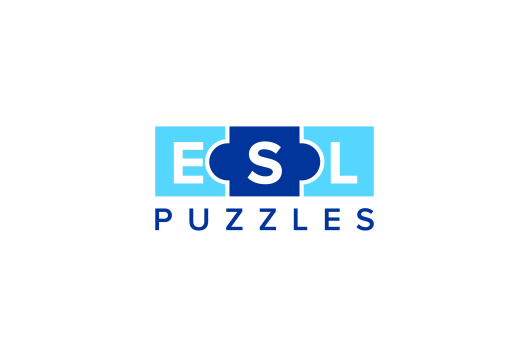 www.eslpuzzles.com
What colour is it?
Answer: black
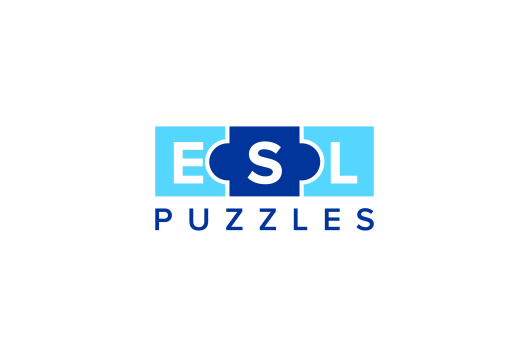 www.eslpuzzles.com
For more ESL resources go to:www.eslpuzzles.com
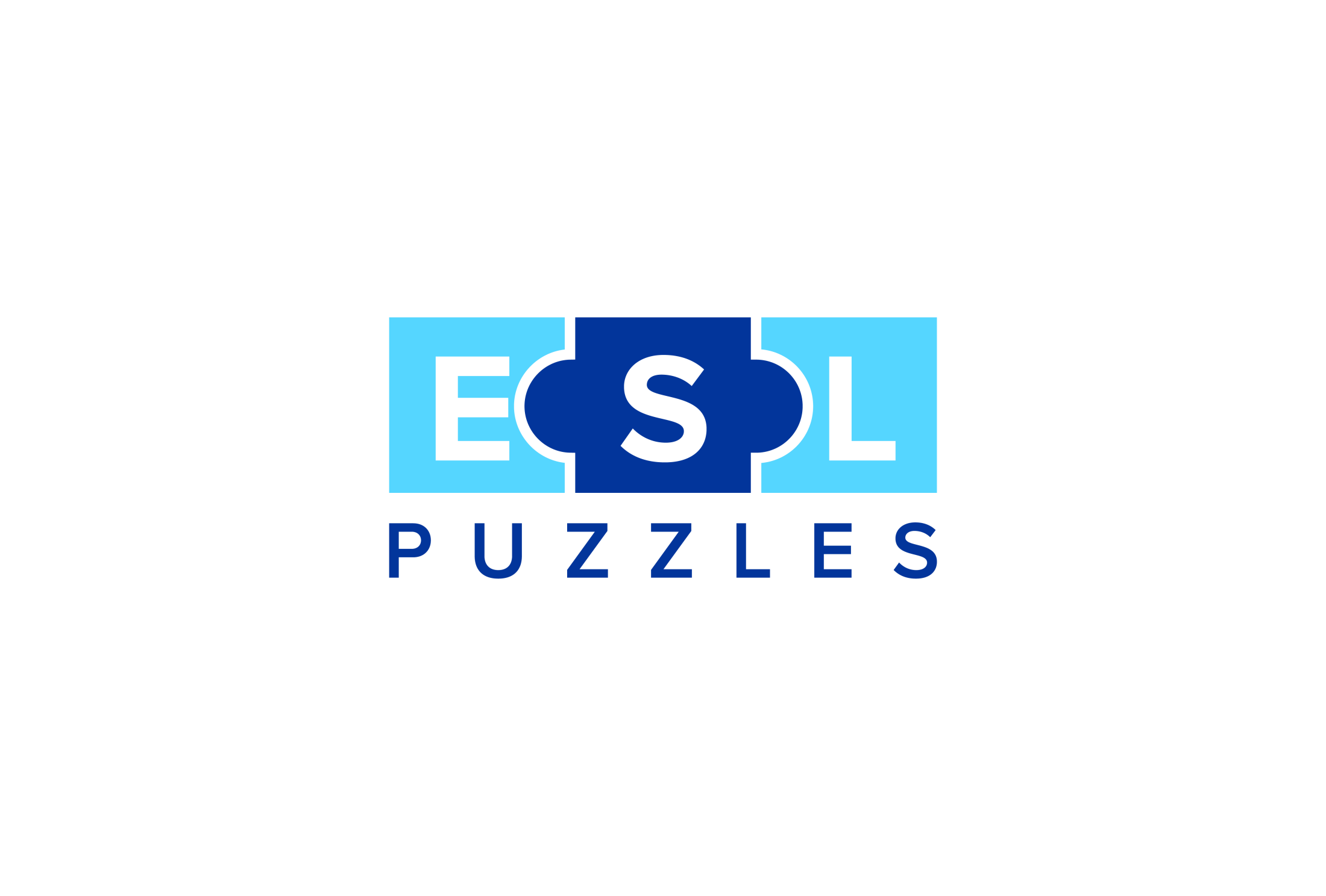 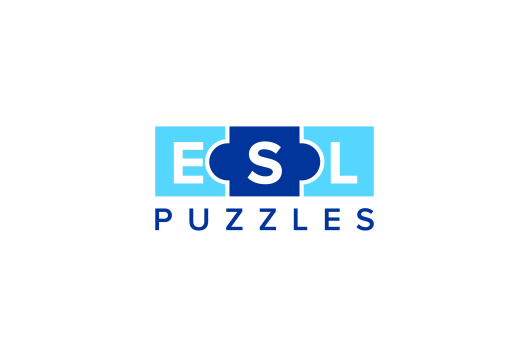 www.eslpuzzles.com